A Batalha do Método e a Tentativa de Sintetizar-se Teoria Tradicional e História: Carl Menger, Cliffe Leslie, Thorstein Veblen e Neville Keynes
15ª aula de Metodologia da Análise Econômica
Teses metodológicas desenvolvidas por autores ingleses e alemães
Economistas clássicos ingleses desenvolviam teorias eminentemente dedutivas, abstratas e calcadas na ação individual.
Os autores da escola histórica alemã preferiam uma abordagem indutiva, histórica e centrada em nações. 
As diferenças entre as duas tradições resultaram, no final do século XIX, em intensos debates a respeito do método considerado apropriado para a investigação econômica.
Três batalhas nessa guerra metodológica
1) A primeira, Methodenstreit, opunha Carl Menger a Gustav Schmoller.
2) Opunha a escola clássica a um conjunto de críticos ingleses, como John Ingram e Thomas Edward Cliffe Leslie. Deste confronto, surgiu um tratado metodológico escrito pelo pai de Keynes, que procurou oferecer uma síntese conciliatória entre a vertente histórica e a tradição metodológica de Stuart Mill e Cairnes. 
3) A terceira foi travada no front norte-americano, com os ataques à teoria marginalista perpetrados por Veblen, líder da escola institucionalista de economia.
Características dos embates
Não existe uniformidade entre as opiniões dos autores em cada um dos campos. 
A controvérsia ocorre em um momento de transição da teoria econômica. 
As diferenças estritamente metodológicas muitas vezes não são separadas das diferenças teóricas entre clássicos e marginalistas: algumas limitações da teoria clássica foram utilizadas como munição contra a economia teórica em si.
No entanto, apesar das diferenças de conteúdo, as semelhanças metodológicas entre os clássicos e a primeira geração de economistas marginalistas justifica agrupá-los do mesmo lado do debate em contraposição à tradição metodológica historicista.
Nesta aula: teses metodológicas professadas por Carl Menger, Cliffe Leslie, Veblen e Neville Keynes.
Methodenstreit
Opinião de Schumpeter: o debate foi um desperdício de energias, que poderiam ser empregadas em algo produtivo, já que tanto teoria quanto história são necessárias. 
O debate, porém, não pode ser reduzido à escolha entre teoria e história e as questões efetivamente de fato debatidas afloram, até hoje, na discussão metodológica, testemunhando sua importância.
A Batalha dos Métodos tem sua origem na morna recepção obtida pela teoria de Menger na Alemanha. Embora essa teoria tenha sua origem em autores alemães, que enfatizavam a natureza subjetiva do valor, como Hermann, o tipo de estudo econômico dominante naquele país, era de natureza histórica. 
Wilhelm Roscher, o líder da primeira geração de economistas históricos, a quem Menger dedica seus Princípios de economia política, embora favorecesse a pesquisa histórica, não rejeitava a teoria econômica pura, inclusive mencionando, com simpatia, alguns aspectos dos Princípios de Menger.
Gustav Schmoller
Adotava uma postura mais agressiva em relação à teoria econômica. 
A teoria econômica (clássica e marginalista) seria puramente dedutiva, partiria de postulados irrealistas, dissociados da observação, pretendia erroneamente ser aplicável a qualquer país ou época, supunha irrealisticamente agentes econômicos egoístas, preocupados exclusivamente com o acúmulo de riqueza, ignorava as demais motivações humanas e as instituições, além de ser comprometida com uma postura política de laissez-faire. 
A verdadeira compreensão dos assuntos econômicos, por outro lado, envolveria a rejeição da teoria em favor de estudos baseados em monografias históricas, que examinassem os fenômenos sociais em todos os seus aspectos, para que, a partir desse material empírico, aos poucos fosse possível discernir regularidades.
A barreira criada por Schmoller
Com ela, os avanços da teoria econômica não tinham impacto significativo na Alemanha.
Isso levou Carl Menger (1840-1921) a publicar, em 1883, doze anos após seu tratado teórico, o seu Investigações sobre o método das ciências sociais. Esse tratado, altamente crítico em relação à escola histórica alemã, marca o início da Batalha dos Métodos. O nível de antagonismo do livro pode ser imaginado a partir do seguinte fragmento:
“O poder da verdade, no entanto, também será finalmente testado para aqueles que, pressentindo sua inabilidade para resolver os problemas fundamentais das ciências sociais, gostariam de elevar sua própria inadequação como padrão de valor do trabalho científico em geral.”
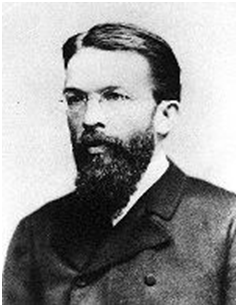 Carl Menger
Menger foi, juntamente com Walras e Jevons, um dos responsáveis pela Revolução Marginalista, que deu início à teoria econômica moderna. 
Além disso, foi o fundador da escola austríaca de economia.
Metodologicamente Menger defendeu uma forma de pluralismo, no qual existiria também espaço para teoria pura abstrata, ao lado dos estudos históricos. Essas duas áreas, porém, não seriam separadas. 
Menger explica a evolução histórica das instituições utilizando como ferramenta a própria teoria econômica, mostrando de que modo instituições como o sistema monetário poderiam ter sua gênese explicada a partir da interação de agentes econômicos autointeressados.
Troca de ofensas em cartas/artigos
Menger e Schmoller criticam, de forma pouco elegante, as posturas metodológicas um do outro. 
O debate foi mantido pelos seguidores dos dois autores muito tempo após o conflito original, influenciando debate similar na academia britânica e, de certo modo, ainda ecoando em discussões modernas sobre método.
Investigações de Menger - a principal mensagem da obra é a seguinte: a economia comporta subdivisões, todas elas legítimas e possuindo cada uma um método particular, de modo que as críticas apresentadas pela escola histórica seriam derivadas da confusão entre essas subáreas. Especificamente, ao restringir a investigação econômica apenas ao aspecto histórico da disciplina, a escola histórica alemã teria contribuído para o atraso no desenvolvimento da economia naquele país.
Primeira tarefa do metodólogo, segundo Menger
Apresentar a tipologia de subdivisões, denominadas “orientações de pesquisa.
A economia, para Menger, é sujeita à divisão tripartite entre economia histórica, teórica e prática. 
A orientação histórica trata de fenômenos particulares, concretos, como determinadas ações, instituições ou desenrolar de fenômenos em uma determinada nação, enquanto a orientação teórica busca encontrar regularidades no que tange a fenômenos como renda da terra ou a relação entre demanda, oferta e preços e, por fim, a orientação prática busca as regras que possam guiar a ação individual ou coletiva.
Divisões da orientação histórica
Dividida em duas partes: a estatística e a histórica, conforme os fenômenos concretos sejam examinados sob o ponto de vista, respectivamente, de sua natureza ou de sua transformação ao longo do tempo. 
A orientação prática, por seu turno, compreende as disciplinas de política econômica e ciência das finanças.
Espaço maior é concedido, no livro, ao exame da orientação teórica ou geral, já que a legitimidade desta é posta em questão. 
Menger destaca duas tarefas para a economia teórica: a identificação de fenômenos típicos (empreitada morfológica que identifica as grandezas que estarão sujeitas a análise, tais como renda, salário, lucro, custo, valor, trocas, etc.) e a descoberta de leis empíricas que relacionam os tipos entre si, em sua determinação e sucessão no tempo.
O problema imposto pela complexidade do fenômeno social
(Como Mill).Assim, Menger reconhece graus distintos de exatidão no que diz respeito aos tipos e às leis da economia teórica. 
Isso nos leva à subdivisão dessa economia teórica entre as orientações de pesquisa empírico-realista e exata. 
O que distingue as duas formas é o caráter de suas leis: uma lei exata não comporta exceção, ao passo que uma lei empírica, devido à complexidade mencionada, é obrigada a lidar com exceções.
Rejeição da noção de Homo economicus
Ao distinguir entre as orientações empírico-realista e exata, Menger ainda utiliza a definição clássica milliana de economia, embora tenha ele próprio lançado os fundamentos para a rejeição da noção de Homo economicus. 
A obtenção de leis exatas supõe a operação apenas da motivação econômica – a atividade voltada à obtenção de riqueza material, excluindo impulsos morais, altruísmo ou considerações de justiça. 
Ao contrário da orientação empírica, que obtém seus tipos e leis a partir da observação, a orientação exata abstrai-se, ainda, dos fatores perturbadores que atuam sobre a motivação econômica, mesmo que tais fatores sejam exclusivos da ignorância das causas que realmente influenciam a situação do agente, como o erro, ou da existência de força externa que compele o agente a tomar certas decisões.
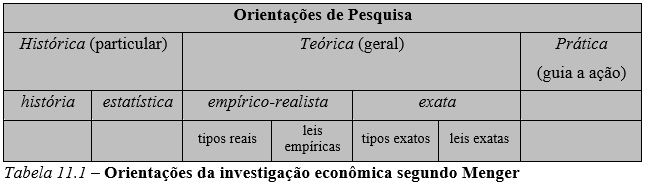 A crítica histórica perde sua força
Entendida a natureza da orientação exata e a divisão de trabalho entre as orientações, a crítica histórica perde sua força. O teste empírico da teoria exata, por exemplo, seria algo absurdo:
“Querer testar a teoria pura da economia através da experiência em sua completa realidade é um processo análogo ao do matemático que quer corrigir os princípios da geometria pela medida de objetos reais, sem refletir que os últimos não são de fato idênticos a magnitudes que a geometria pura supõe ou que toda medida necessariamente implica inexatidão.”
Dogmas em questão
Dada a necessidade de isolamento de fatores causais em ciências sobre fenômenos complexos, tampouco a denúncia historicista do “dogma do autointeresse” teria importância. A química, por exemplo, também partiria do “dogma da pureza do oxigênio”, em vez de contemplar o fenômeno em sua inteireza histórica, sendo, portanto, segundo tal critério, disciplina não empírica e baseada em supostos arbitrários.
A crítica historicista, além disso, não teria ido longe o bastante, pois, mesmo admitindo exclusivamente a motivação econômica, ainda teríamos os irrealistas “dogma da infalibilidade” do agente ou o “dogma da ausência de compulsão externa”. 
De qualquer modo, ecoando Stuart Mill, Menger afirma a ubiquidade e importância central da motivação definida pela busca do atendimento das necessidades materiais.
A acusação de atomismo
A acusação de atomismo é enfrentada por meio da negação da existência de fenômenos coletivos independentes da ação individual. Menger enuncia assim sua aderência àquilo que virá a ser denominado individualismo metodológico; ou seja, a crença de que as causas dos fenômenos sociais devem ser buscadas na interação entre as ações individuais.
A defesa da orientação de pesquisa exata, por outro lado, não implica diminuição da importância da orientação empírico-realista ou da economia histórica. De fato, para o economista austríaco, um aspecto central que a ciência deve considerar consiste no reconhecimento da contínua mudança nas variáveis econômicas, o que merece investigação científica. Menger nota, entretanto, que as acusações de cosmopolitismo e perpetualismo, lançadas contra a orientação exata, ou seja, contra a crença na validade da teoria em qualquer local ou época, não pode ser eliminada pela adoção da orientação empírico-realista. Em outros termos, Menger nega a tese historicista de que é possível estabelecer-se leis sobre o desenvolvimento futuro das sociedades.
Terceira parte do Investigações
A terceira parte do Investigações: não apenas a exclusividade do método histórico é combatida, mas também é possível mostrar-se, no campo do adversário, a superioridade da própria abordagem exata. 
Menger irá, então, criticar a explicação pragmática da origem das instituições, ou seja, a crença de que as instituições poderiam ser satisfatoriamente explicadas pela ação de um conjunto de legisladores, que, no passado, teriam reconhecido as vantagens e orquestrado a implementação dessas instituições. Em seu lugar, propõe uma “visão orgânica” da evolução das instituições, visão essa que alia teoria e história.
Instituições espontâneas
Menger acredita que as instituições sejam fruto de processos naturais, subprodutos não intencionais da ação individual, como no caso da formação das regras gramaticais e vocabulário de uma língua.
A teoria da evolução da moeda, do próprio Menger, é oferecida como exemplo: os sistemas monetários não foram implantados por governos diante do entendimento sobre as funções da moeda. Pelo contrário, algum bem mais líquido que os demais passou a ser cada vez mais usado como meio indireto de trocas, pois, isso permite que as trocas não sejam limitadas à dupla coincidência de desejos (eu tenho o que queres e vice-versa). Quanto mais os agentes racionais utilizarem um bem líquido como meio indireto de trocas, mais líquido o bem se torna, resultando na fixação daquele bem como moeda, sem que ninguém tenha planejado tal evento. 
Essa explicação envolve a evolução de uma instituição – algo que a teoria econômica era acusada pela escola histórica de ignorar – a partir justamente da ação autointeressada de cada um. Esse tipo de explicação é contrastado por Menger com a falta de resultados advindos da volumosa literatura produzida por seus oponentes.
Contenda metodológica na Grã-Bretanha
A contenda metodológica entre os defensores do método da teoria econômica existente e os partidários da adoção do método histórico também ocorrera na Grã-Bretanha. 
A postura metodológica clássica de Senior, Mill e Cairnes foi objeto de crítica de diversos autores, entre os quais se destaca Thomas Edward Cliffe Leslie (1826-1882), economista irlandês que, além de metodologia, teve seus trabalhos aplicados bastante elogiados pelo próprio Stuart Mill.
Seu artigo Sobre o método filosófico da economia foi um marco na Batalha dos Métodos inglesa e, por isso, voltaremos nossa atenção a ele. Cliffe Leslie inicia seu artigo caracterizando a economia clássica como uma ciência abstrata, a priori e dedutiva, que pretende investigar a natureza e a quantidade da riqueza, bem como a sua distribuição.
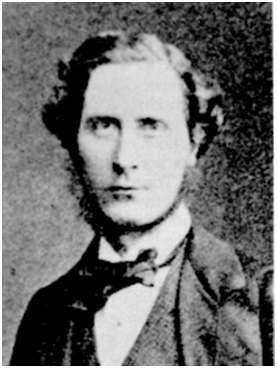 Thomas Edward Cliffe Leslie
O economista irlandês foi um dos críticos ingleses da ortodoxia ricardiana, rejeitando a doutrina do fundo de salários e apontando para a importância do estudo do comportamento do consumidor.
Nesse assunto, desenvolve uma teoria de preços e de salários embasada na história.  
Leslie também estuda os problemas agrários e a questão da distribuição de metais preciosos. 
Foi influenciado pelas ideias do positivista francês Comte e dos alemães Roscher e Knies, da escola histórica. 
Trata-se de um dos principais representantes da escola histórica inglesa, adotando posturas metodológicas similares àquelas desenvolvidas pela escola histórica alemã.
A tarefa de elucidar o fenômeno da riqueza
Para ele, porém, tal teoria fracassa na tarefa de elucidar o fenômeno da riqueza. Pois, esta teoria não diz nada sobre a natureza dos bens que compõem a riqueza, além de ignorar os desejos dos consumidores. 
Embora isso soe como uma crítica marginalista (e Leslie, de fato, seja apontado como pioneiro no que diz respeito ao conceito de soberania do consumidor, o modo como a demanda dirige a atividade produtiva), o que Cliffe Leslie tem em mente é algo bem distinto: o problema apenas poderia ser tratado por meio de uma investigação histórica e indutiva sobre a demanda ao longo dos diferentes estágios históricos das nações, para diferentes nações, classes sociais, sexos e indivíduos.
Questões correlatas
Em conexão ao estudo da riqueza, os problemas considerados relevantes para o autor seriam: quais são os tipos de riqueza? Quais são os modos de sua aquisição?  Que usos da riqueza são feitos em cada estado da sociedade e cada conjunto de instituições?  Adam Smith é apontado como exemplo de autor que utiliza o método correto, ao esboçar uma análise em termos dos diferentes estágios da civilização; caminho esse abandonado por Ricardo. Este último, para o autor, representa o desvio do caminho metodológico correto:
“Nem mesmo olhando exclusivamente ao lado puramente comercial da estrutura econômica inglesa; nem mesmo como uma mera análise de “negócio” ou “comércio”, no sentido mais estreito, a teoria abstrata que costumava se intitular a Ciência da Riqueza é capaz de se manter. Ela é, de fato, tão inaplicável ao estágio mais avançado do comércio quanto aquele estado primitivo da natureza do qual Ricardo chegou por um processo que merece um lugar de honra na história das falácias.”
O problema da distribuição / categorias analíticas coletivas
Para Cliffe Leslie, tampouco o problema da distribuição obteve tratamento satisfatório: fatores como a partilha da terra ao longo da história, os costumes familiares, as religiões e as atitudes em relação aos dois sexos teriam mais influências sobre a distribuição de renda do que os fatores expostos por uma teoria sobre trocas.
Seguindo a tradição alemã, Cliffe Leslie prefere categorias analíticas coletivas no lugar do individualismo metodológico:
“O germe a partir do qual a economia de cada nação evolui não é o indivíduo, muito menos a mera personificação de uma abstração, mas a comunidade primitiva, uma comunidade una em sangue, propriedade, pensamento, responsabilidade moral e estilo de vida; e na qual os interesses individuais em si e os desejos e propósitos de cada homem e mulher da nação foram moldados, e recebido sua direção e forma, a partir da história daquela comunidade.”
Método indutivo e histórico
Cliffe Leslie afirma que o método abstrato a priori perdera sua credibilidade na Alemanha e estava sendo atacado em França e Inglaterra.
 Elogiando o programa proposto por Augusto Comte, o autor exorta os economistas a adotar o método indutivo e histórico, sob o risco de a profissão de economista tornar-se obsoleta a partir do desenvolvimento da sociologia, disciplina que, por desenho, deve servir como alternativa ao inapropriado método dedutivo a priori da economia clássica.
Institucionalismo americano: Thorstein Veblen, John Commons e Wesley C. Mitchell
Nos Estados Unidos, paralelamente ao trabalho dos economistas que ajudaram a construir a teoria neoclássica, como Irving Fisher e John Bates Clark, tomou corpo um movimento institucionalista hostil à teoria ortodoxa, liderado por um aluno de Clark, Thorstein Veblen.
Estudante de pós-graduação em Yale, Veblen lecionou em diversas universidades de prestígio, como a Universidade de Chicago, na qual se tornou editor do Journal of Political Economy e nas universidades de Stanford e Missouri, além de ajudar a fundar a New School em Nova York. 
Sua influência se fez sentir na obra de diversos economistas, como John Commons, que estudou a lógica da ação coletiva no Estado e nas organizações, sugerindo reformas na legislação trabalhista de seu país. Outro institucionalista de renome foi Wesley C. Mitchell, que aplicou os preceitos metodológicos empiristas ao estudo dos ciclos econômicos. 
Em vez de buscar corroborar uma explicação teórica prévia para as crises, Mitchell reuniu rica coleção de estatísticas, a partir da qual esperava discernir regularidades cíclicas. O institucionalismo vebleriano ainda influenciaria, mais tarde, John Kenneth Galbraith e, mais recentemente, inspira uma das vertentes da economia evolucionária.
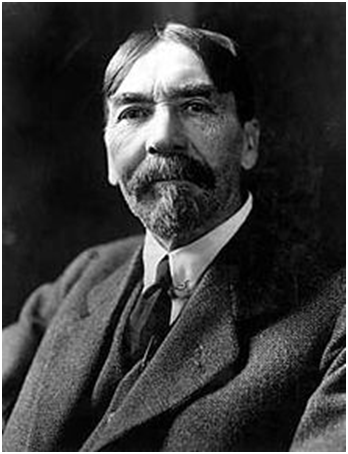 Thorstein Veblen (1857-1929)
Veblen foi a figura central da escola institucionalista americana, lecionando em diversas universidades de renome.
Seus trabalhos revelam diferentes influências, do pragmatismo de Dewey ao evolucionismo de Spencer e Darwin. 
Sua visão de socialismo, segundo a qual o racionalismo dos engenheiros substitui o parasitismo da classe ociosa dos homens de negócio, requeria, como instrumento de análise, uma teoria econômica que metodologicamente fosse menos centrada na noção de equilíbrio estático e mais preocupada com a evolução dos costumes e das instituições.
Teoria da classe ociosa
O líder do institucionalismo americano, em sua Teoria da classe ociosa, baseou sua análise não na lógica de indivíduos maximizadores, como na teoria convencional, mas na evolução histórica das instituições. As instituições, “hábitos de pensamento em geral” e as instituições econômicas em particular, “métodos habituais de lidar com o processo vital da comunidade em contato com o ambiente material no qual vive”, evoluem e moldam o comportamento individual. 
A humanidade passa por culturas selvagens, bárbaras, artesanais e marcadas por processos mecânicos.
Atividade produtiva X atividade predadora da riqueza
A natureza humana, nesses ambientes, manifesta-se no conflito entre a atividade produtiva e a atividade predadora da riqueza. 
Nesse último estágio, as instituições cerimoniais das classes ociosas são disfuncionais, sabotando a atividade produtiva. Mas o conflito entre produção material e instituições disfuncionais não leva, como em Marx, necessariamente a uma revolução. 
A mudança evolutiva em direção ao socialismo é indeterminista: caso ocorra, dependerá, entre outros fatores, da liderança dos membros da classe de técnicos e de engenheiros contra os “capitães da indústria” que sabotam a maximização da produção em favor da maximização de seus retornos financeiros.
Oposição a clássicos e marginalistas
O tipo de abordagem utilizada por Veblen o levou a se opor aos pressupostos esposados pelos economistas clássicos e marginalistas, de maneira análoga às criticas feitas por economistas das escolas históricas alemã e inglesa. 
O artigo metodológico mais conhecido de Veblen, publicado em 1898, ostenta o título Por que a economia não é uma ciência evolucionária? Nesse trabalho, Veblen afirma que a teoria econômica clássica seria eminentemente taxonômica; isto é, preocupada apenas com classificações do que já existe, ignorando mudanças e causas de distúrbios, deixando assim de lado o objetivo mais interessante de explicar a transformação da sociedade:
“Os economistas da tendência clássica não fizeram nenhuma tentativa séria para afastar-se do ponto de vista da taxonomia e fazer da sua ciência um relato genético do processo vital econômico.”
Por que taxonômico?
Presume-se que a descrição de estados de equilíbrio seja algo equivalente à descrição de tipos de plantas, ignorando-se seu processo evolutivo.
Veblen condena a explicação smithiana de uma tendência a um preço de equilíbrio como uma busca por leis naturais. Nesse sentido, a mão invisível estaria associada à crença mística em uma ordem natural na esfera econômica. 
Em um texto no qual critica a teoria da utilidade marginal, por outro lado, Veblen condena a teoria subjetiva do valor por tratar apenas da ação teleológica ou proposital que busca controlar o futuro segundo a antecipação presente de agentes racionais, ao passo que as demais ciências tratam de relação de causa e efeito entre forças materiais e institucionais.
Linguagem empolada
Emprego de linguagem empolada, que raramente revela exatamente o que se critica. Considere por exemplo o seguinte parágrafo:
“Se estamos ficando impacientes com a taxonomia de uma teoria monocotiledônea dos salários e uma teoria criptogâmica dos juros, com variantes involuída, loculicida, tomentosa e moniliforme, o que é o citoplasma, centrossoma, ou processo cariocinético ao qual podemos recorrer, e no qual podemos encontrar cessação da metafísica da normalidade e dos princípios de controle?”
Teoria estática X teoria evolucionária
Com isso, o autor procura contrastar uma teoria estática com uma teoria evolucionária, preocupada com a gênese e transformação dos fenômenos. 
Este último propósito, para o autor, não pode ser atingido por meio de teorias que utilizem como ferramenta a construção de um agente racional. 
Como nas demais variantes de abordagem histórica, a simplificação do Homo economicus é rejeitada como uma visão muito estrita sobre os seres humanos. Veblen sugere o endosso, por parte dos clássicos, da doutrina do hedonismo, que afirma que o objetivo do homem é, e deve ser, a busca pelo prazer.
Outros aspectos da natureza humana além do desejo de ganho material
Desejo de distinção social, que é influenciado pelo ambiente social.
Isso torna o Homo economicus inútil na análise vebleriana, pois, ele não se transforma quando em contato com o ambiente. Isso é expresso em seu parágrafo mais conhecido:
“A concepção hedonista do homem é o de uma calculadora instantânea de prazeres e dores, que oscila como um glóbulo homogêneo de desejo de felicidade sob o impulso de estímulos que o movem no espaço, mas o deixa intacto. Ele não tem nem antecedente nem consequente. Ele é um dado humano isolado, em equilíbrio estável exceto pelas forças que incidem e que o deslocam em uma direção ou outra. Autoimposto no espaço elementar, ele gira simetricamente sobre seu próprio eixo espiritual até que o paralelogramo de forças aja sobre ele, quando então ele segue a linha da resultante. Quando a força do impacto se exaure, ele volta ao repouso, como antes, um glóbulo autocontido de desejo.”
As limitações da utilidade marginal
De fato, uma das principais críticas à teoria econômica neoclássica contida em As limitações da utilidade marginal se refere ao fato de que a mesma ignora as instituições e, nas poucas vezes que as considera, como no caso da propriedade privada e do livre contrato, toma tais instituições como dados, sem considerar seu papel transformador.
Várias décadas mais tarde, cresceria a percepção que a teoria econômica, de fato, deve considerar mais de perto tanto a evolução institucional quanto os efeitos das instituições sobre o desempenho econômico das sociedades. 
É uma questão metodológica ainda debatida, porém, se essa análise das instituições deve ser feita de modo predominantemente histórico ou incorporado elementos institucionais na análise teórica, além da discussão sobre a compatibilidade entre uma explicação institucional e a adoção do formalismo matemático moderno.
John Neville Keynes
As batalhas do métodos foram marcadas por grande animosidade entre as partes. A trégua entre elas foi tentada pelo tratado metodológico de John Neville Keynes, pai de John Maynard, O escopo e o método da economia política, de 1891. 
O livro de Neville Keynes, que pode ser considerado o mais completo tratado de método da economia escrito até então, apresenta um tom conciliatório entre a teoria tradicional e seus críticos historiadores. Parte desse tom pode ser devido à influência de Alfred Marshall, que além de desenvolver a teoria de equilíbrio parcial, nutria simpatias pelos escritos da escola histórica. 
De fato, Marshall influenciou consideravelmente Keynes e ambos revisaram os originais dos livros um do outro. Curiosamente, do mesmo modo que a “tesoura marshalliana” procurou sintetizar as teorias do valor clássica (custos) e marginalista (utilidade), a influência de Marshall sobre Keynes levou este a conciliar duas posições metodológicas antagônicas.
Importância das discussões metodológicas
O primeiro capítulo do tratado de Keynes inicia-se com a defesa da importância das discussões metodológicas. 
As ciências sociais, além de tratar fenômenos mais complexos, de sorte que suas leis apenas são válidas de forma abstrata, é especialmente propensa à formulação de falácias. Isso ocorre, segundo Keynes, devido ao interesse geral despertado pelos temas econômicos entre os leigos que não se dedicam ao estudo de assunto de tal complexidade e confundem termos técnicos com seus significados usuais:
“É como se a astrologia fosse praticada lado a lado com a astronomia, ou a alquimia com a química”. 
Entre os leigos, as falácias mais comuns são a generalização precipitada, que toma como ponto de partida uma compreensão restrita ou parcial do fenômeno econômico, e a falácia da falsa causa (post hoc, ergo prompter hoc), a qual conclui que para que dois fenômenos estejam relacionados casualmente basta que ocorram ao mesmo tempo ou em sequência.
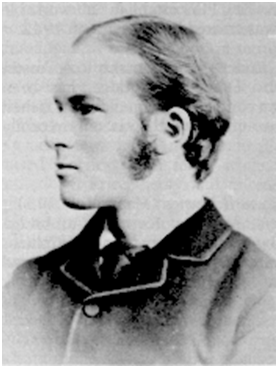 John Neville Keynes (1852-1949)
Neville Keynes era economista e tornou-se mais conhecido por seus escritos versando sobre lógica e método. Ele lecionou em Cambridge. É pai de John Maynard Keynes, o célebre fundador da macroeconomia.
 Em seu famoso livro, O escopo e o método da economia política, ele acusa o historicismo por apegar-se unilateralmente ao método indutivo e critica também a preocupação da escola histórica em estudar a formação de ideias na consciência individual. 
Para ele, a identificação dos elementos subjetivos que compõem o conhecimento humano não é tarefa da economia. Isso pertence ao âmbito da psicologia, uma ciência à parte.
A economia política, ele escreve, é uma ciência social e não psicológica. As leis econômicas dizem respeito a fatos sociais complexos que não podem ser deduzidos de leis psicológicas. Keynes afirma que os fatos psicológicos são apenas assumidos e não investigados nos domínios da ciência econômica. Eles são a base do raciocínio econômico, e mesmo os raciocínios que partem de dados psicológicos requerem suplementação pela observação direta de fatos sociais complexos que constituem a vida econômica.
Falácia da conclusão irrelevante
Esses problemas são compostos pelos erros cometidos por profissionais que, devido à rivalidade entre escolas de pensamento, tendem a distorcer os argumentos um dos outros. 
Em termos da discussão metodológica, isso leva à falácia da conclusão irrelevante (ignoratio elenchi), na medida em que certos métodos são atacados por não serem capazes de resolver problemas que, na verdade, nunca foram propostos por seus adeptos.
Nesse ponto, Keynes apresenta os dois lados do debate: por um lado a escola positiva, abstrata e dedutiva e por outro a escola ética, realista e indutiva. Para ele, a distinção das escolas, segundo essas características, trata-se de exageros cometidos no âmbito exclusivo da discussão metodológica. A prática científica dos melhores autores das duas escolas, por outro lado, seria muito mais eclética.
Adam Smith, reclamado por ambas as partes, é usado como exemplo de autor que combina abstrações com considerações históricas de forma adequada. Leis abstratas e dedutivas sobre a equalização dos salários são combinadas com a investigação indutiva a respeito das causas perturbadoras que contrariam essa tendência.
Diferenças entre as duas abordagens
Revela  sua preferência pela tradição milliana.
Algumas características da abordagem histórica apontadas por Keynes: o autor agrupa nessa tradição, além da escola histórica alemã e os autores ingleses, a escola institucionalista americana de Veblen, Mitchell e Commons. 
Além da preferência metodológica por indução e história, a tradição em tela é marcada pelo realismo. Este leva à ênfase na interdependência entre fatores econômicos e sociais, e rejeição da figura do Homo economicus em favor da consideração do homem em seus diversos aspectos.
Rejeição do liberalismo econômico
Outro aspecto típico da escola indutiva, relacionado à recusa em separar-se analiticamente a esfera econômica dos demais aspectos da vida social, é a rejeição do liberalismo econômico em favor da preocupação com a intervenção estatal na economia e a tentativa de misturar a ciência pura da economia com considerações de natureza ética. 
Keynes, opondo-se a essa tendência, defende a tese de que a teoria econômica seve ser neutra em relação a preceitos políticos, rejeitando assim a inclusão de aspectos normativos na discussão da teoria econômica pura. Esse aspecto é tão importante que Keynes dedica o segundo capítulo de sua obra ao tópico, discussão essa que marcaria sua contribuição metodológica.
Economia positiva, economia normativa e arte
Tomando-se o fenômeno do juro como exemplo, a ciência positiva investiga as causas que determinam seu valor, a ciência normativa indaga se os juros deveriam ser pagos e qual é o seu valor adequado e a arte estuda a conveniência de propostas políticas de proibição, intervenção ou liberação dos contratos que envolvam juros. Por sua fama, vale a pena reproduzir o texto do próprio Keynes:
“[Uma] ciência positiva pode ser definida como um corpo de conhecimento sistematizado que diz respeito a aquilo que é; uma ciência normativa ou reguladora como um corpo de conhecimento sistematizado sobre os critérios sobre aquilo que deveria ser, e tratando portanto do ideal em contraposição ao existente; uma arte como o sistema de regras para a obtenção de um dado fim. O objeto de uma ciência objetiva é o estabelecimento de uniformidades, da ciência normativa a determinação de ideais, da arte a formulação de preceitos.”
Economia do que é observável
Devemos notar que, embora o autor não seja empirista, essa classificação restringe a economia positiva apenas àquilo existente e, portanto, observável. 
Muito embora não seja excluído, de fato, da economia positiva, passa a um segundo plano, portanto, o estudo das consequências econômicas de arranjos institucionais alternativos ainda não existentes ou, nas palavras de Hayek, aquilo que poderia ser.
O propósito de separar-se o aspecto positivo do normativo é derivado da crença de Keynes de que a mistura dos dois tipos de investigação leva a confusões que atrapalham o desenvolvimento de ambas. 
A hipótese de autointeresse no estudo positivo das vendas e compras nos mercados, por exemplo, seria comumente confundida com uma apologia do egoísmo, caso não tenhamos em mente a separação entre ciência positiva e normativa.
Consenso na ciência positiva
O argumento decisivo em favor da separação, porém, resulta da constatação de que podemos ter maiores esperanças de resolver controvérsias no campo da ciência positiva do que na normativa, já que esta última pode envolver diferenças irreconciliáveis de valores. 
A introdução de discussões éticas na economia positiva perpetua assim as fontes de desacordo; e Keynes acredita que o desacordo é obstáculo ao progresso científico.
A economia aplicada, por fim, deve reconhecer que problemas práticos não são resolvidos apenas por considerações econômicas puras, mas com o auxílio de diferentes artes, cada uma delas dando conta de algum aspecto diferente dos fenômenos sociais.
Objeto de investigação da teoria econômica
No terceiro capítulo, Keynes dedica-se a refinar a definição clássica do objeto de investigação da teoria econômica. Em vez de tentar uma única fórmula, o autor apresenta uma série de definições, encadeadas ao longo do capítulo, que podem ser reunidas da maneira apresentada no Boxe a seguir.
Em que pese a influência marshalliana sobre ele, embora Marshall tenha destacado o conceito de utilidade e a importância dos serviços, a definição de Keynes ainda reflete a noção clássica de economia como a ciência da riqueza. 
Tal definição seria substituída por outra, calcada no problema alocativo, derivada dos marginalistas e subjetivistas herdeiros de Menger e Walras.
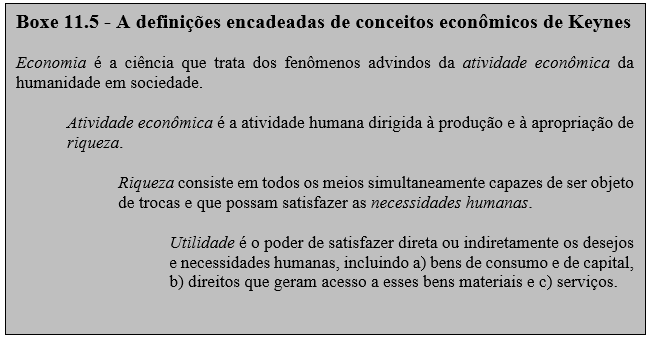 O tom conciliador
No que diz respeito à relação entre a economia e as demais ciências sociais, coloca-se em um meio termo entre a tentativa de isolar-se completamente a economia e a opinião de Comte de que isso não seria possível. 
O economista deveria assim evitar tanto o uso de hipóteses simplificadoras irrealistas quanto ignorar os ganhos da especialização. 
A investigação econômica deveria ir além da simplificação milliana do Homo economicus, considerando, em sucessivas aproximações, os fatores perturbadores desconsiderados por Mill, tais como patriotismo, inércia, hábito, desejo de reconhecimento, amor à independência ou poder, preferência por vida no campo, espírito público, preconceitos de classe, dever, opinião pública ou moral.
Hipótese de maximização de riqueza
Deve-se partir da hipótese de maximização de riqueza, pois, o conceito de Homo economicus seria uma boa aproximação, no que diz respeito ao estágio atual do desenvolvimento das nações, do comportamento em bolsas de valores contemporâneas etc. 
Keynes concede terreno à postura histórica, rejeitando, porém, afirmativas metodológicas que prescrevem métodos substancialmente diferentes – afinal, a sociologia de Comte não passaria de um programa, destituído de resultados práticos convincentes, a despeito da crença desse autor na esterilidade da economia.
O reconhecimento da interdependência entre os fenômenos não implica na condenação do procedimento científico que consiste em isolar certos aspectos dos fenômenos. Pois, “sobre o problema da renda da terra é possível construir uma enciclopédia de ciências”.
Tradição clássica de metodologia
Os demais aspectos do tratado de Keynes constituem uma excelente exposição da tradição clássica de metodologia, da qual já estamos bastante familiarizados e, por isso, não merece menção para evitarmos repeti-la. 
O oitavo capítulo do livro, porém, trata de assunto novo, que reflete aspecto relevante para a discussão metodológica da teoria neoclássica ou marginalista: o tema da matematização da economia científica.
Sobre o ferramental matemático
Devemos lembrar que Mill e Cairnes rejeitam o ferramental matemático, pois, o primeiro crê que o uso de equações para representar relações econômicas implicaria em conhecimento dos valores concretos dessa variáveis, possibilidade descartada quando tratamos de fenômenos mais complexos, como os econômicos; ao passo que Cairnes não acredita que variáveis mentais sejam passíveis de expressão quantitativa. 
Keynes rejeitará esses argumentos, defendendo o uso da matemática no ramo abstrato da teoria econômica pura. Para o autor, o uso da matemática não implica uso de dados numéricos. As equações representariam relações abstratas e as equações não implicariam, em absoluto, conhecimento de valores concretos. 
Sobre uma curva de demanda compensada, por exemplo, sabe-se que sua inclinação tem valor negativo, independentemente do formato específico da mesma. Keynes nota que os economistas matemáticos, como Cournot, eram conscientes do caráter puramente abstrato das relações da economia matemática. Cournot, por exemplo, argumenta que sem essas equações destituídas de valores conhecidos não poderíamos avançar a teoria do monopólio.
Quais seriam as vantagens do ferramental matemático?
Além de estimular clareza e precisão, evita-se, com o seu uso, a necessidade de argumentos verbais excessivamente longos. 
Além disso, a matemática impede que ocorra o principal vício dos “economistas literários”, na visão de Edgeworth: tratar variáveis como se fossem constantes. Antes de Stuart Mill, as noções de demanda e oferta eram vistas como constantes, grandezas que não se relacionavam com os preços, tal como descrito pelas funções demanda e oferta marshallianas. Embora útil, Keynes considera que a matemática não seria indispensável. Menger, por exemplo, ilustra o caso de um autor que chega às mesmas conclusões da teoria moderna, mas sem o uso desse tipo de ferramenta.
Matemática sem implicações testáveis
Se as relações matemáticas na economia forem, de fato, puramente abstratas, devem ser confinadas à teoria pura abstrata e, de acordo com isso, os economistas da escola empírica deveriam rejeitar o seu uso.
Aqui Keynes não antecipa o uso que será dado à matemática como instrumento para gerar implicações que possam ser empiricamente testáveis. 
Essa possibilidade, no entanto, deverá aguardar mais algumas décadas, quando a metodologia a priori for substituída pela tradição metodológica influenciada pelo pensamento positivista.
A necessidade de aceitar-se a pluralidade de métodos.
Keynes afirma que o método indutivo não pode excluir a dedução:
“De acordo com departamento especial ou o aspecto da ciência sob investigação, o método apropriado pode ser o abstrato ou realista, o dedutivo ou indutivo, o matemático ou estatístico, hipotético ou histórico.”
Keynes é mais próximo de Stuart Mill, mas suas críticas atingem não apenas os historicistas
Keynes lembra que Mill, em duas obras, os Ensaios sobre questões não assentadas em economia política e o livro sexto da obra Lógica, usa a expressão ciência moral ou psicológica ao se referir à economia. 
De fato, Mill definiu a economia política como “a ciência que se relaciona às leis morais ou psicológicas da produção e distribuição de riquezas”.
Grave equívoco de Mill
Sua acepção acabou comprometendo a escola clássica, deixando-a vulnerável às investidas dos historicistas. Pois, nem todas as leis em economia são morais ou psicológicas.
Exemplificando leis que não sejam derivadas da psicologia, ele cita a lei da determinação da renda da terra, a teoria quantitativa da moeda, o efeito dos impostos sobre os lucros e os fenômenos industriais em geral. 
Portanto, podemos resumir a posição de Keynes como um ataque metodológico à escola histórica, mostrando a necessidade de se combinarem todos os métodos de investigação, e uma crítica sobre a definição do objeto da economia em Mill, que a confunde com psicologia.
Indiferença para com a metodologia
De fato, as provocações da obra de Keynes atingem tanto a escola histórica quanto os clássicos, mas na prática acabou abalando mais a credibilidade da primeira aos olhos da comunidade científica em geral. 
É importante assinalar, no entanto, que os próprios historicistas não se sentiram incomodados com Keynes, já que os praticantes do método histórico eram relativamente indiferentes a discussões puramente metodológicas.
 Mesmo que as controvérsias metodológicas tenham sido de importância secundária, elas tiveram um papel na ruína da escola histórica no início do século XX.